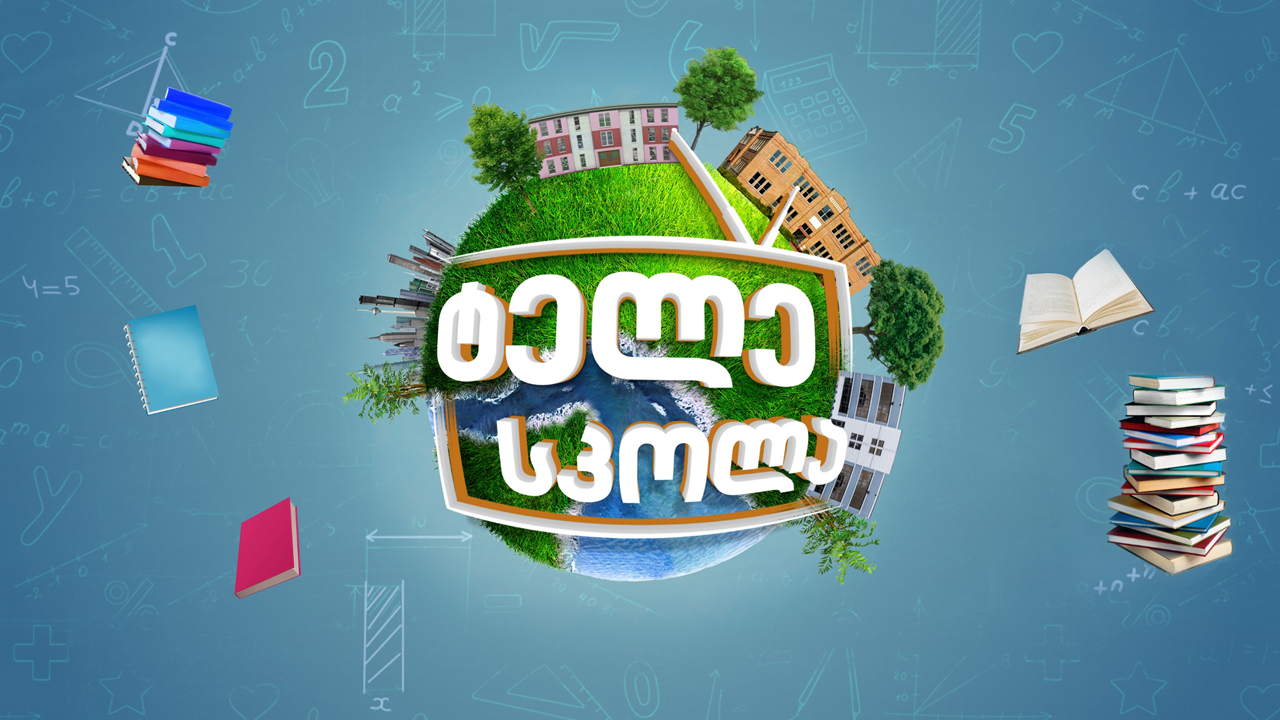 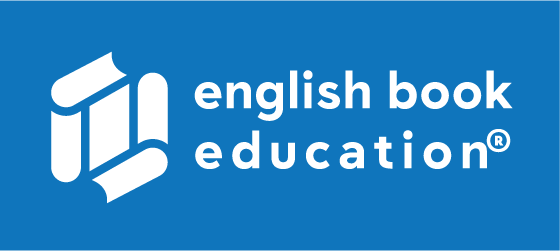 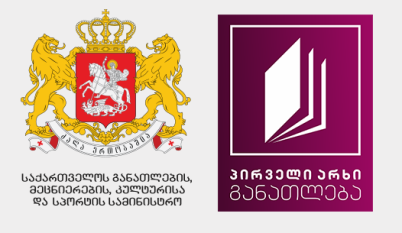 Young Learners
დაწყებითი კლასები
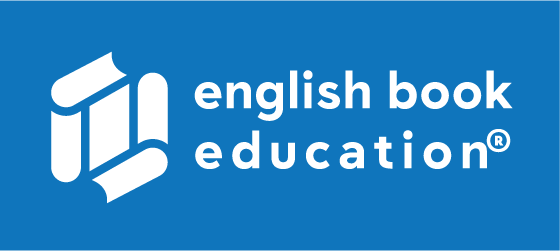 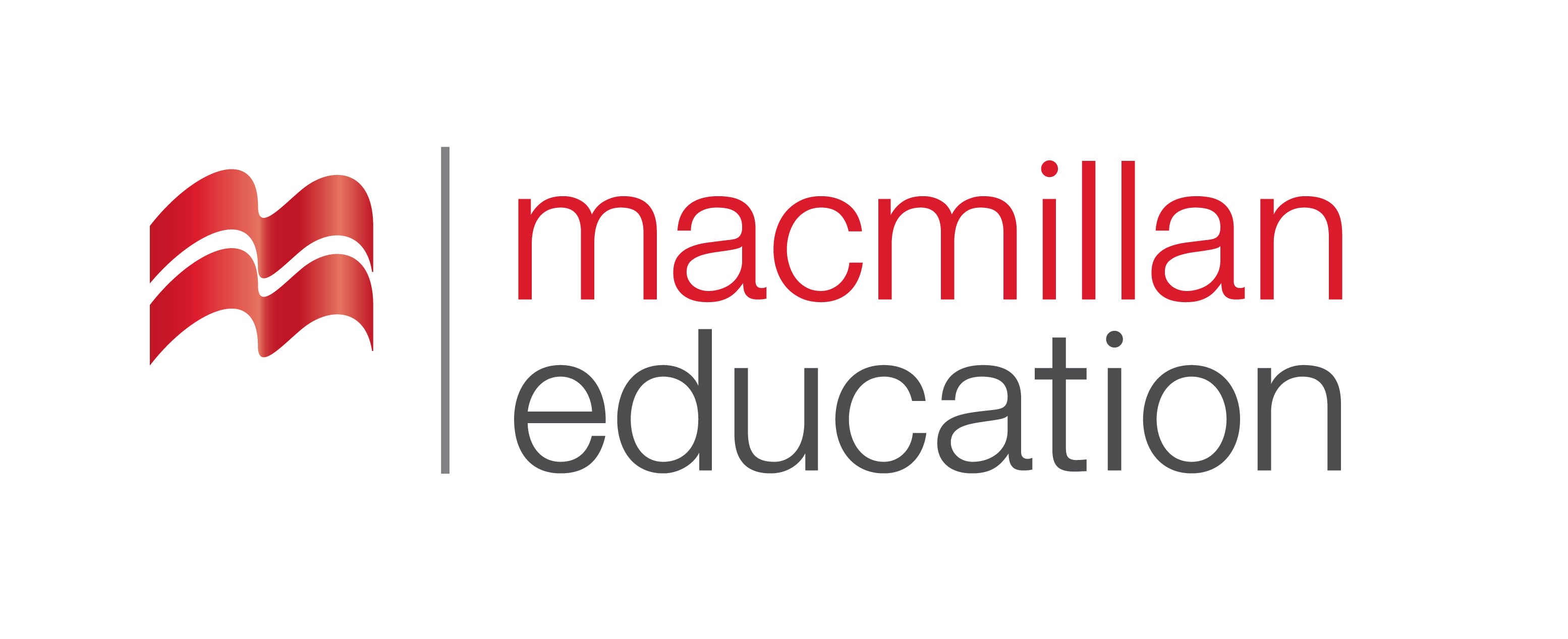 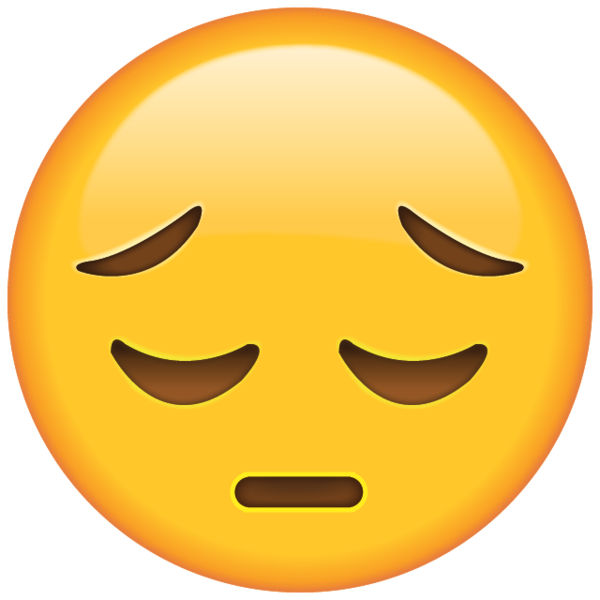 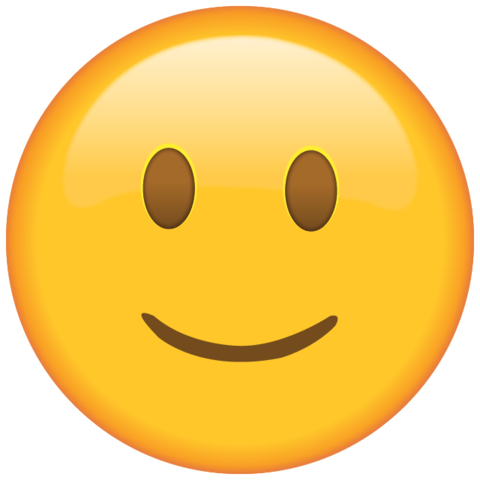 happy
ბედნიერი
sad
მოწყენილი
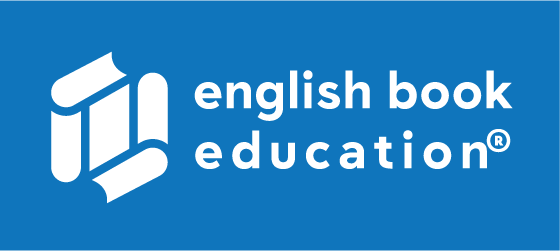 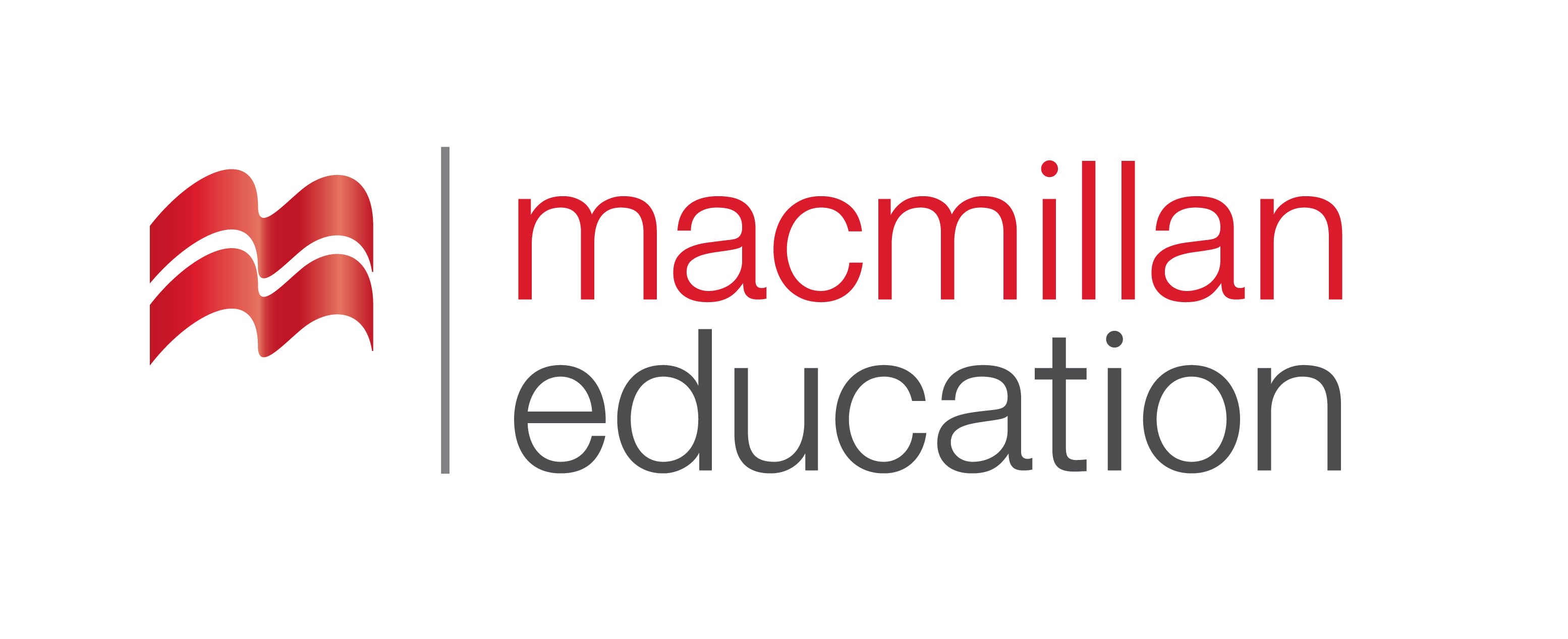 Transport
ტრანსპორტი
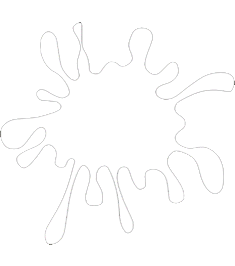 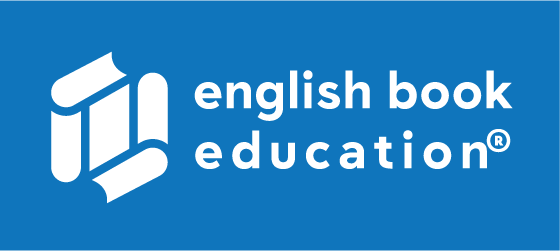 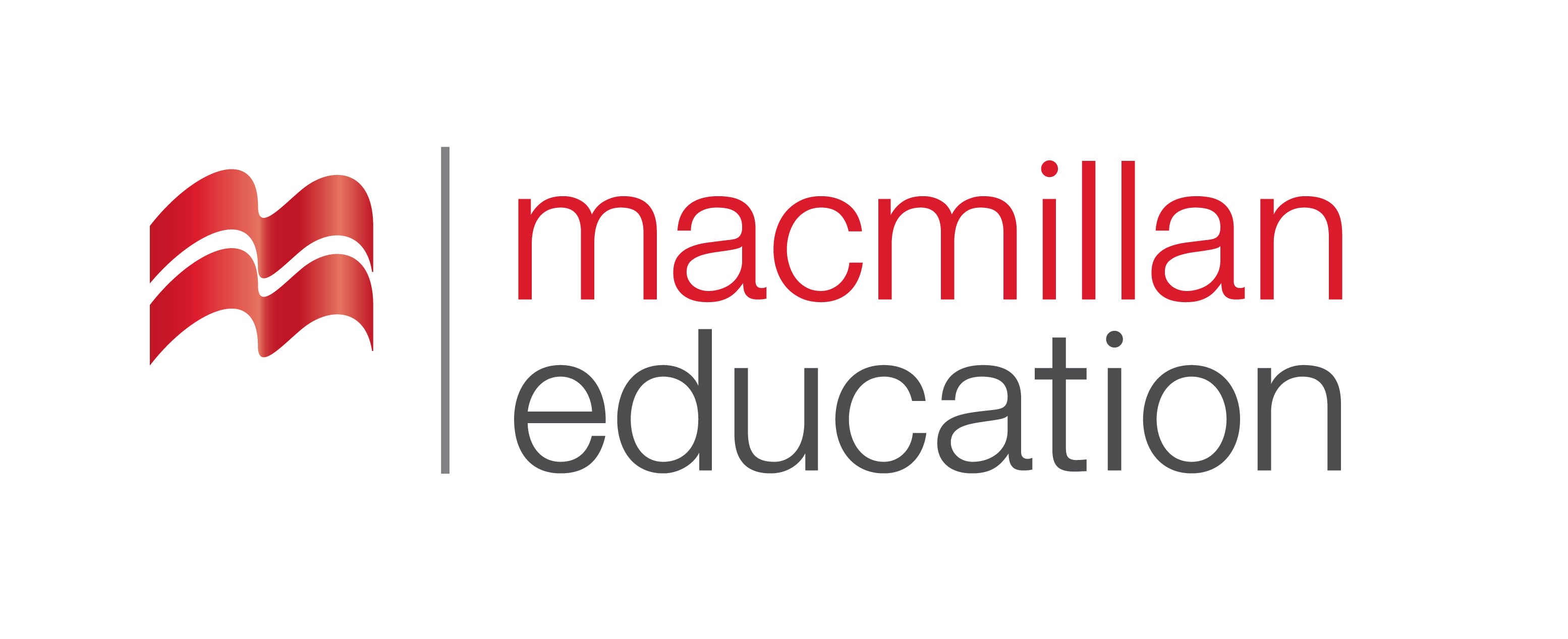 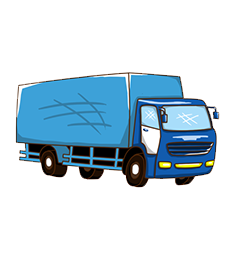 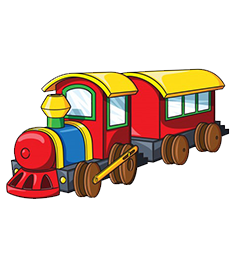 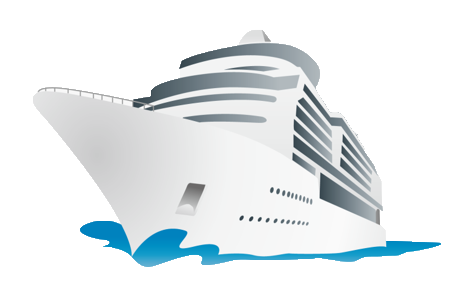 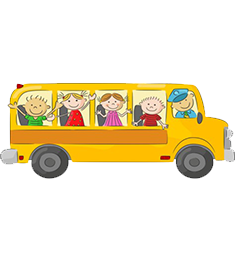 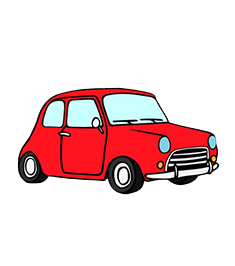 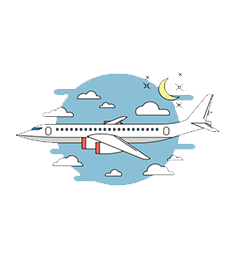 Vocabulary
ლექსიკა
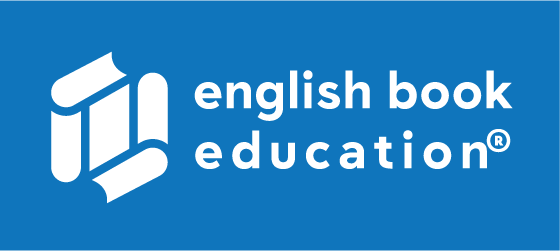 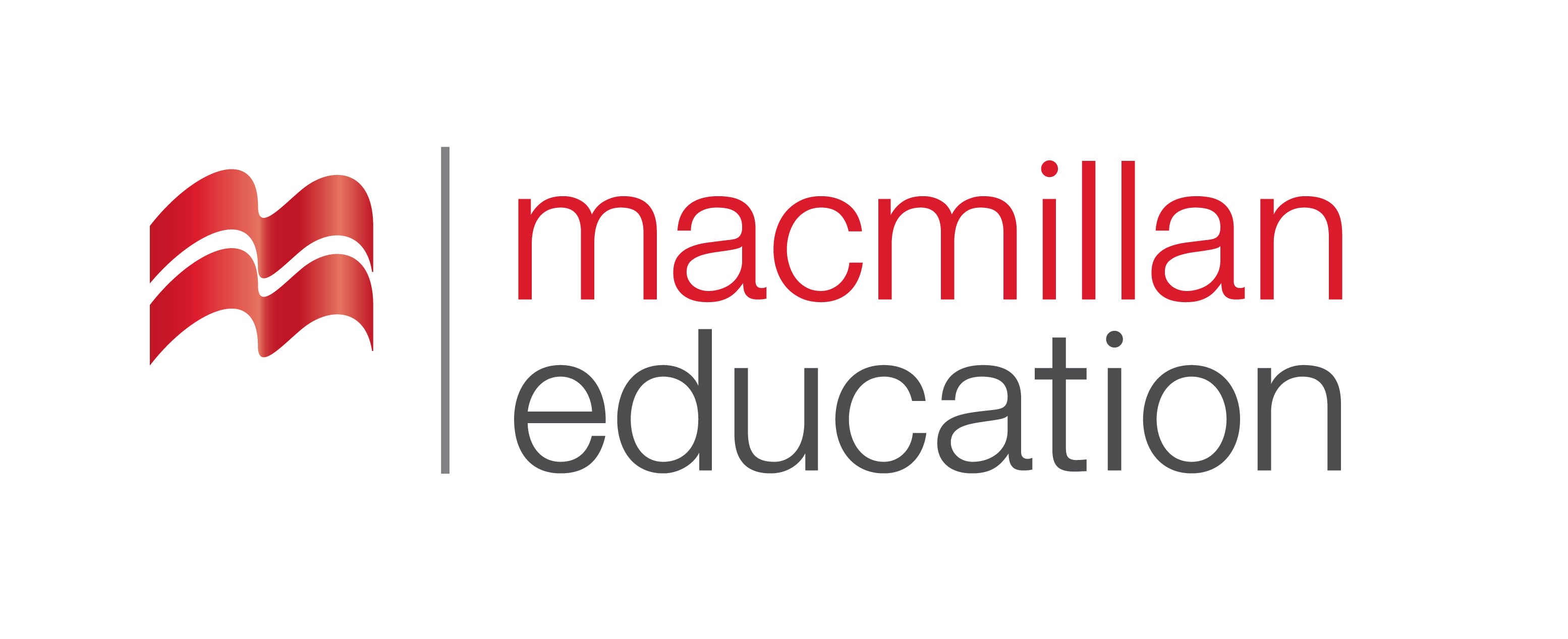 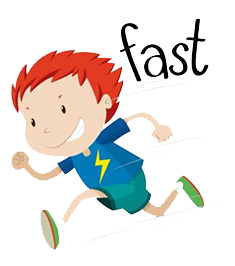 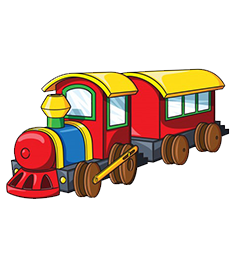 fast
სწრაფი
train
მატარებელი
Vocabulary
ლექსიკა
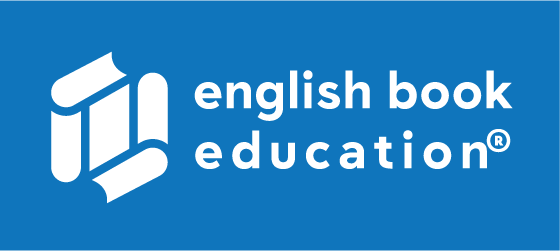 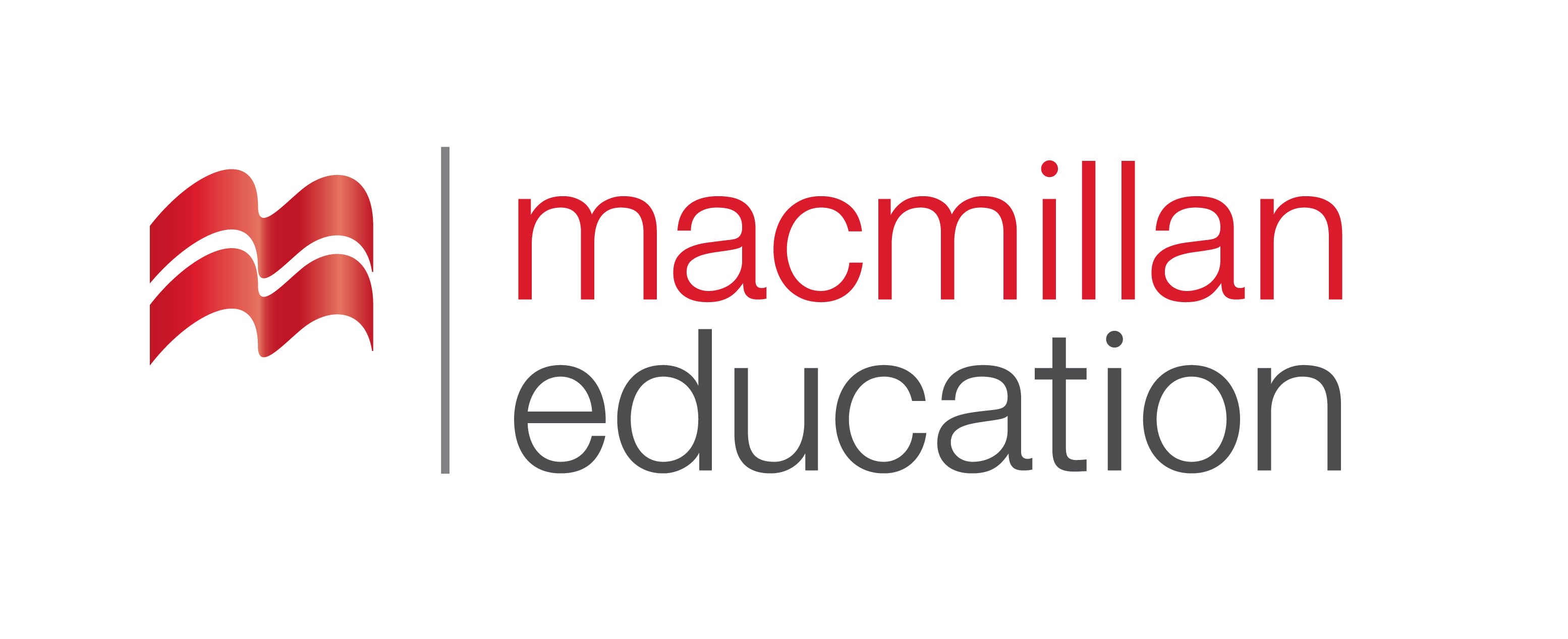 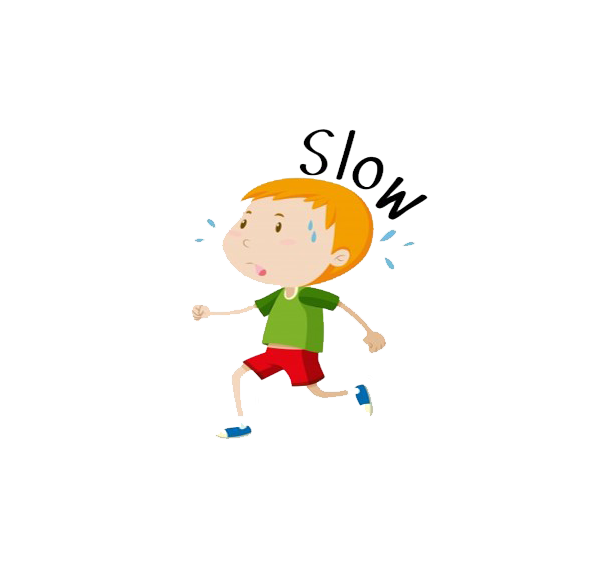 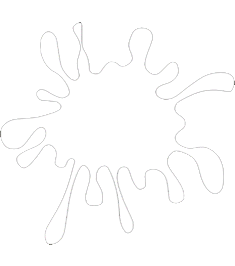 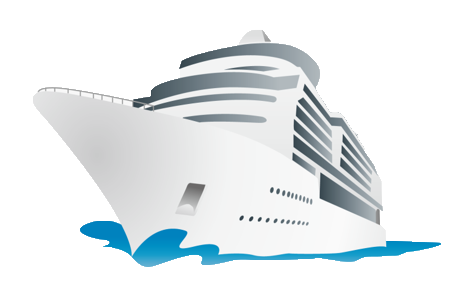 white
თეთრი
slow
ნელი
ship
გემი
Vocabulary
ლექსიკა
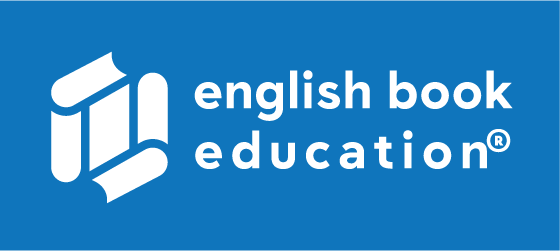 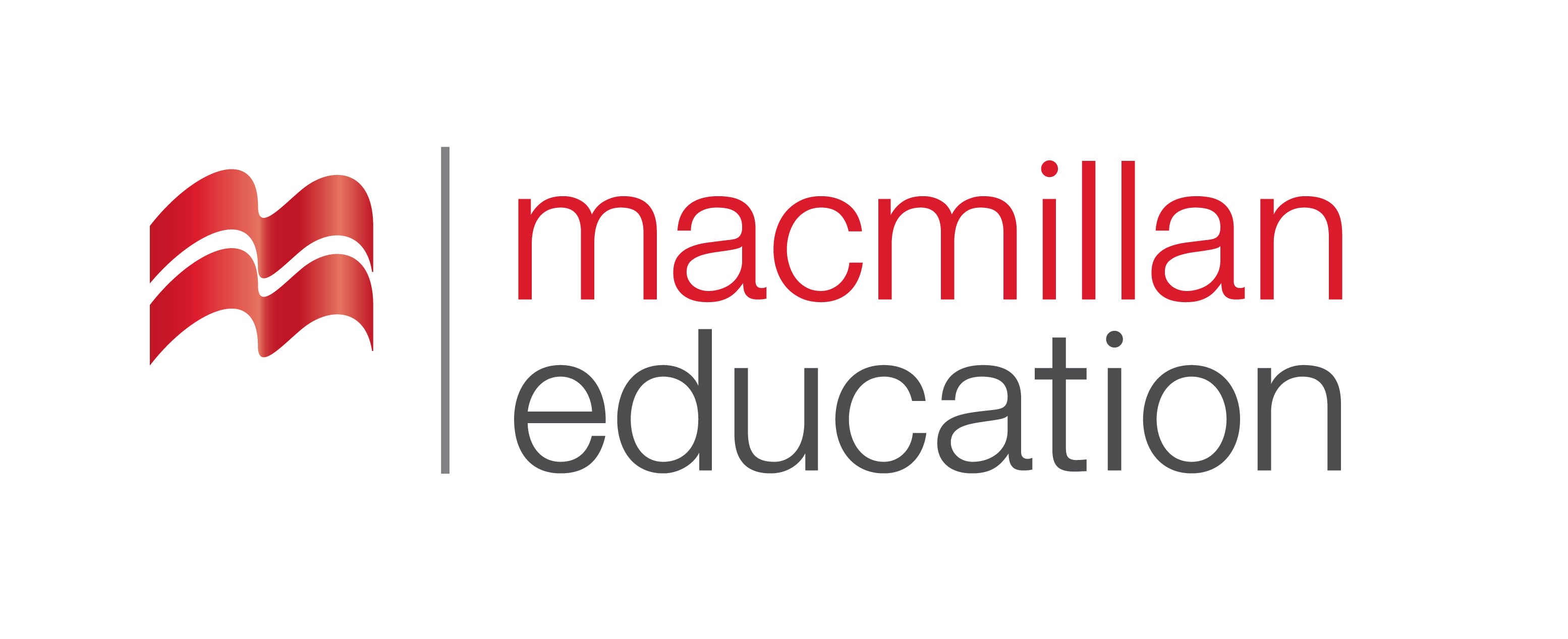 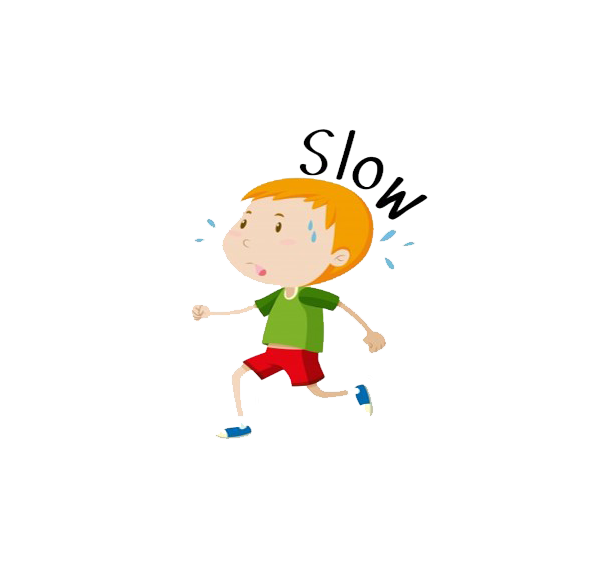 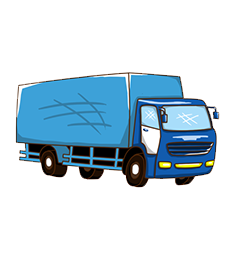 slow
ნელი
lorry
სატვირთო
Vocabulary
ლექსიკა
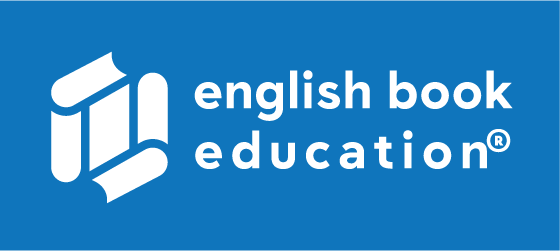 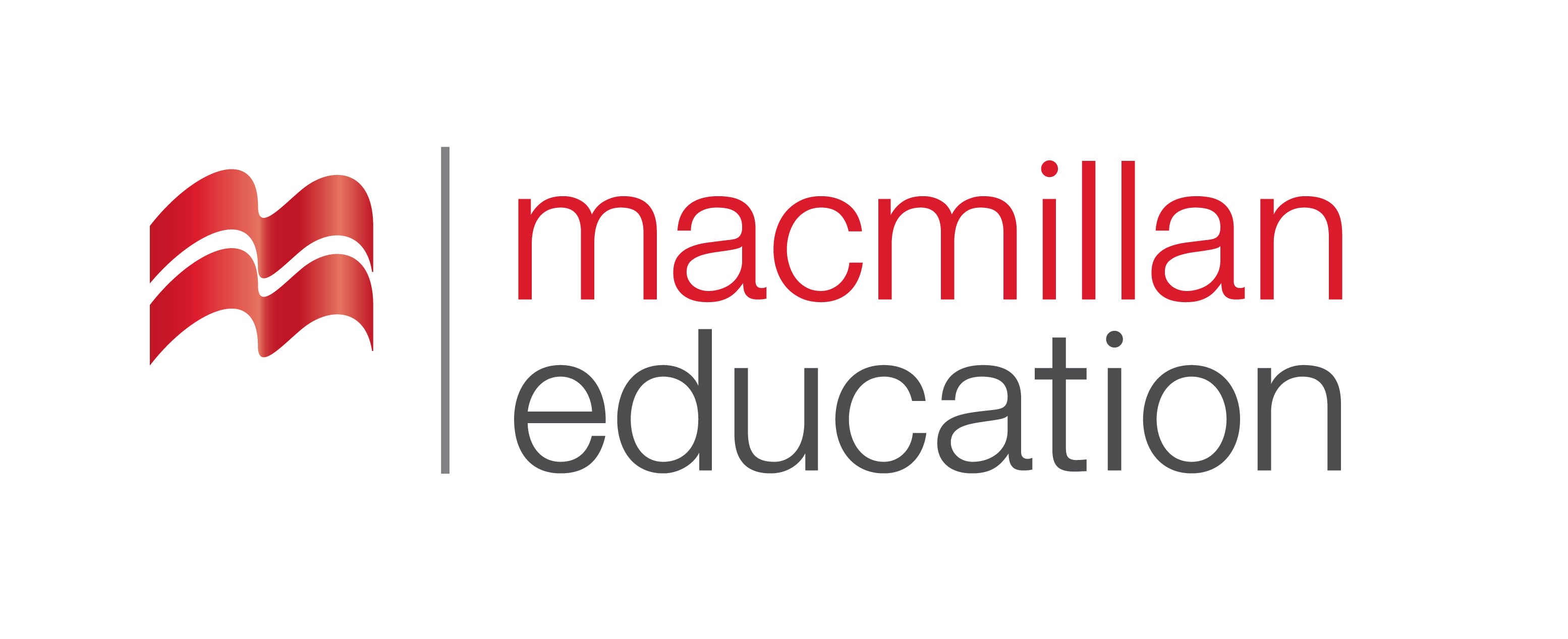 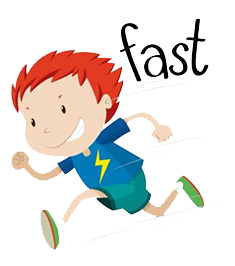 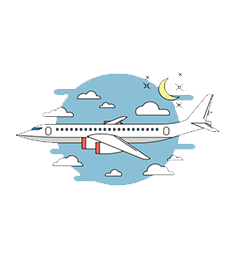 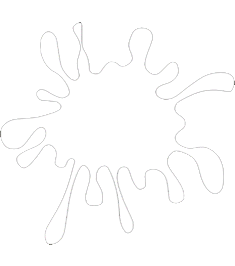 fast
სწრაფი
plane
თვითმფრინავი
white
თეთრი
Vocabulary
ლექსიკა
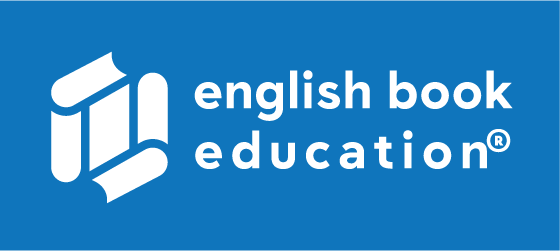 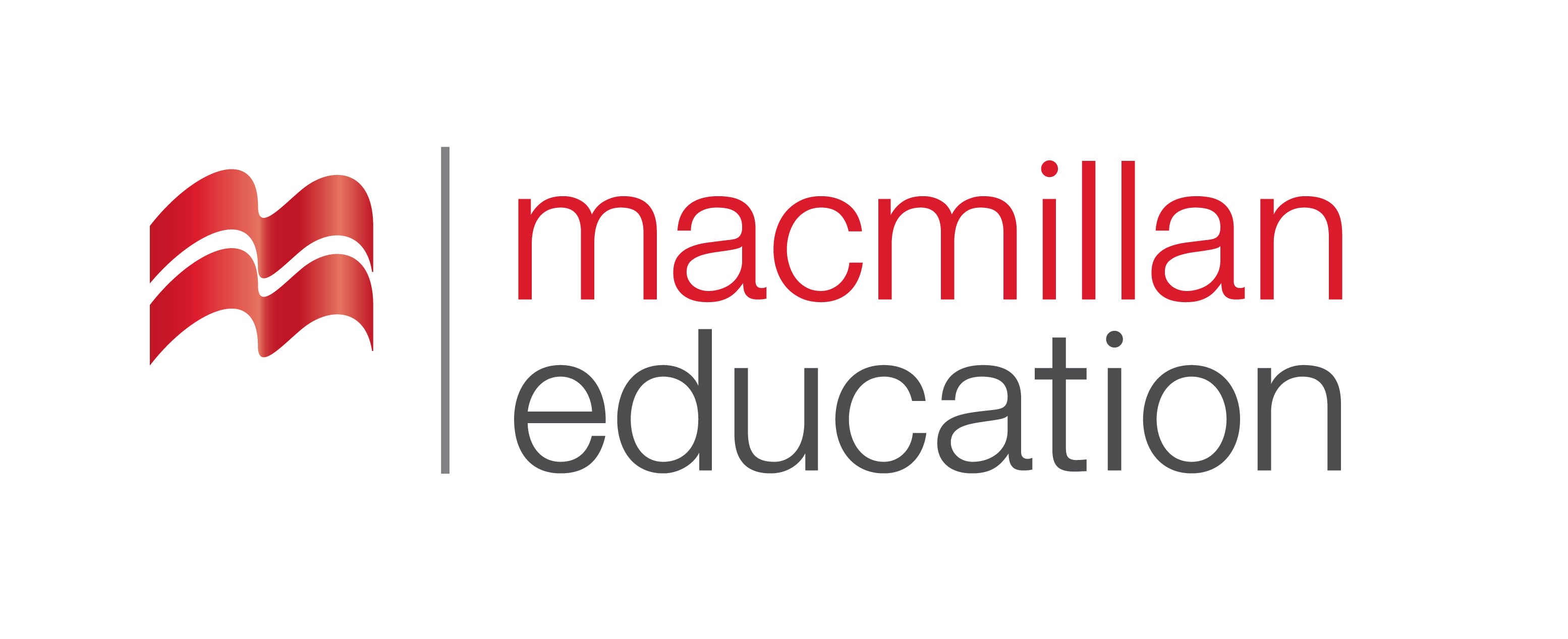 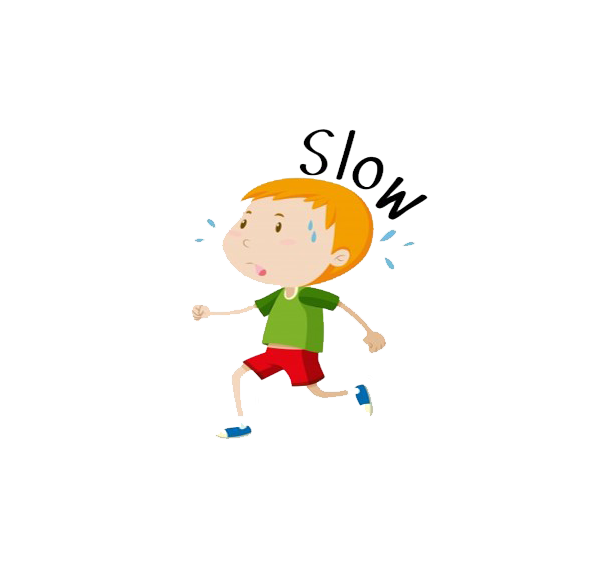 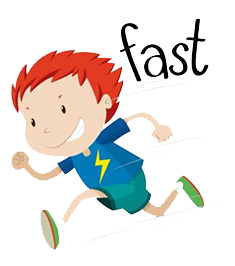 slow
ნელი
fast
სწრაფი
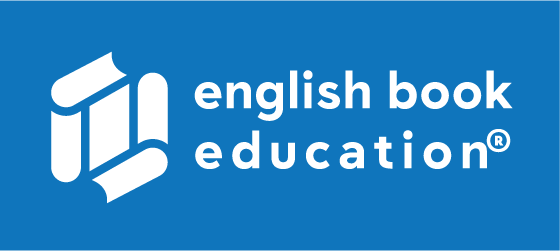 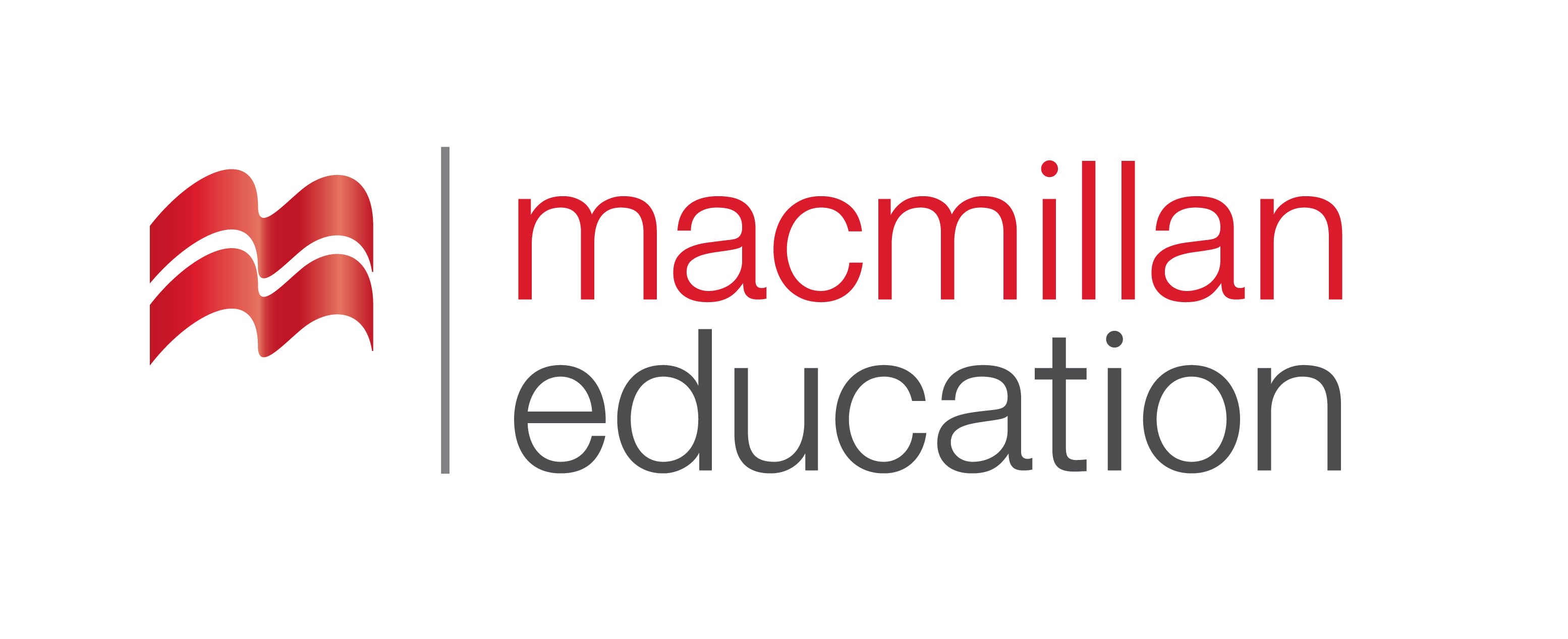 It is an elephant.

It is a train.

It is an orange.

It is a doll.
an alligator an iron
 an octopus
 an umbrella
 an egg
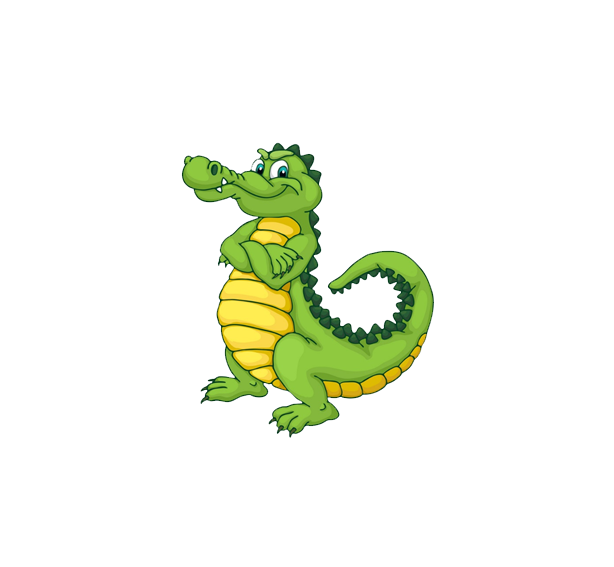 i
a
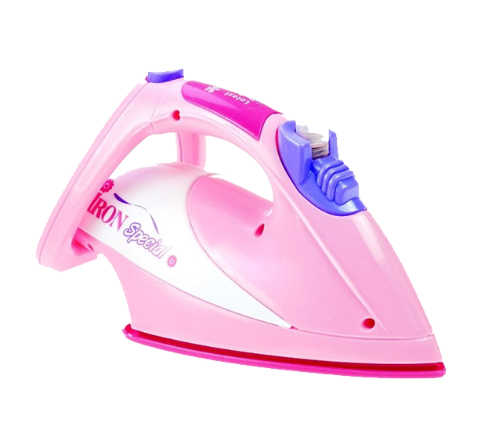 an
o
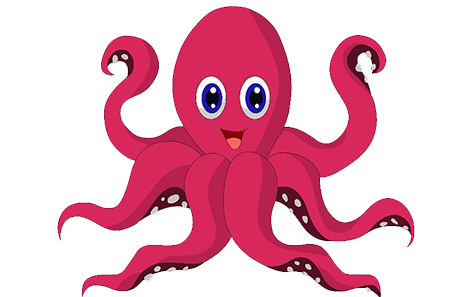 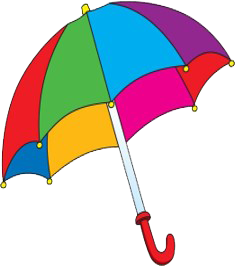 e
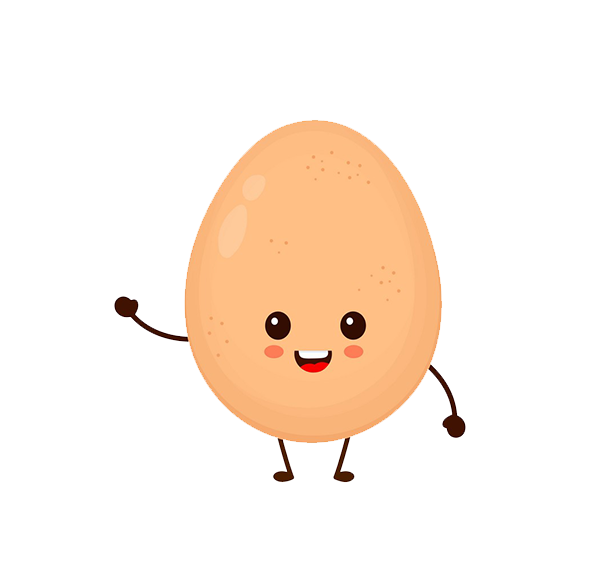 u
Activity
აქტივობა
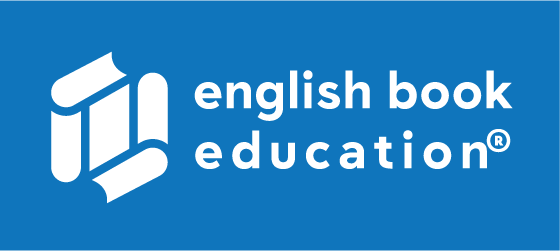 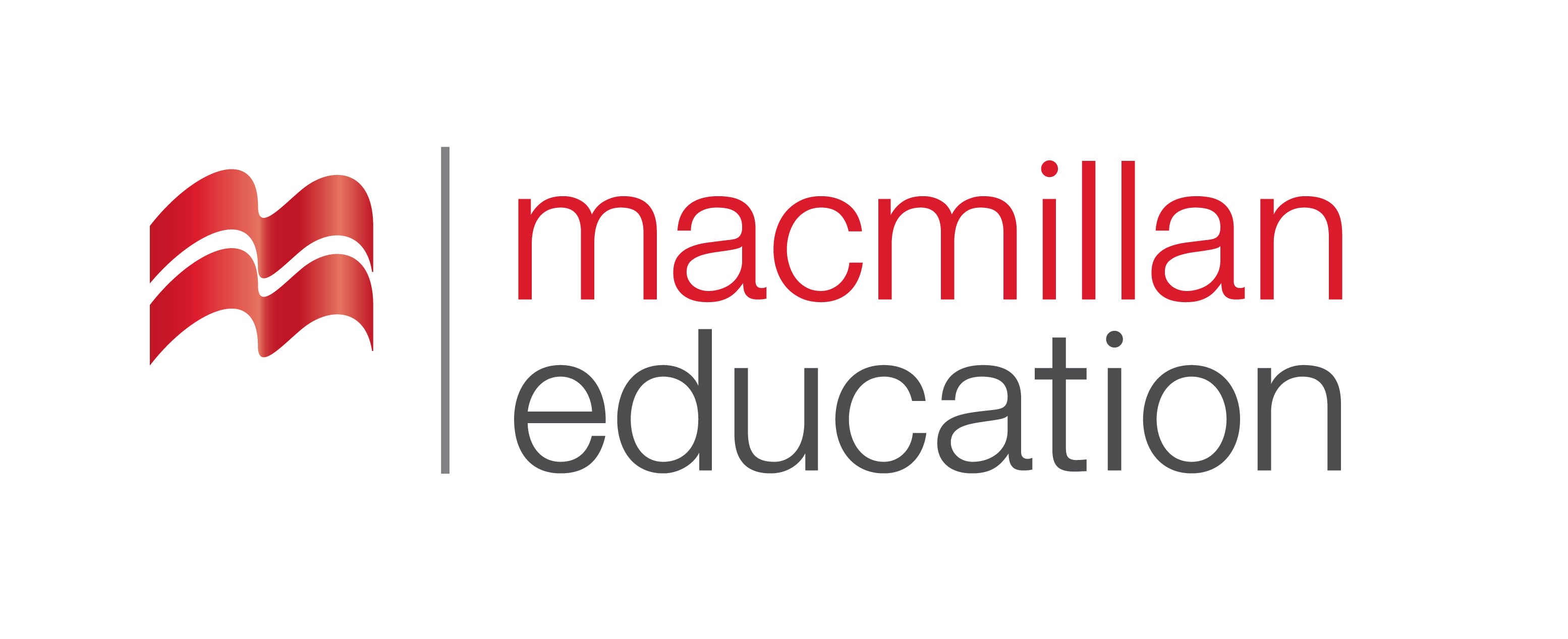 Write a / an article - დაწერეთ a / an არტიკლი.

___ insect
___ train
___apple
___ orange
___ lorry
Vocabulary Review
ლექსიკის გამეორება
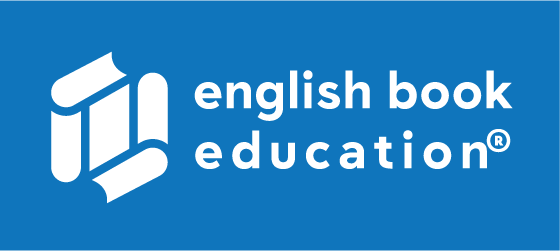 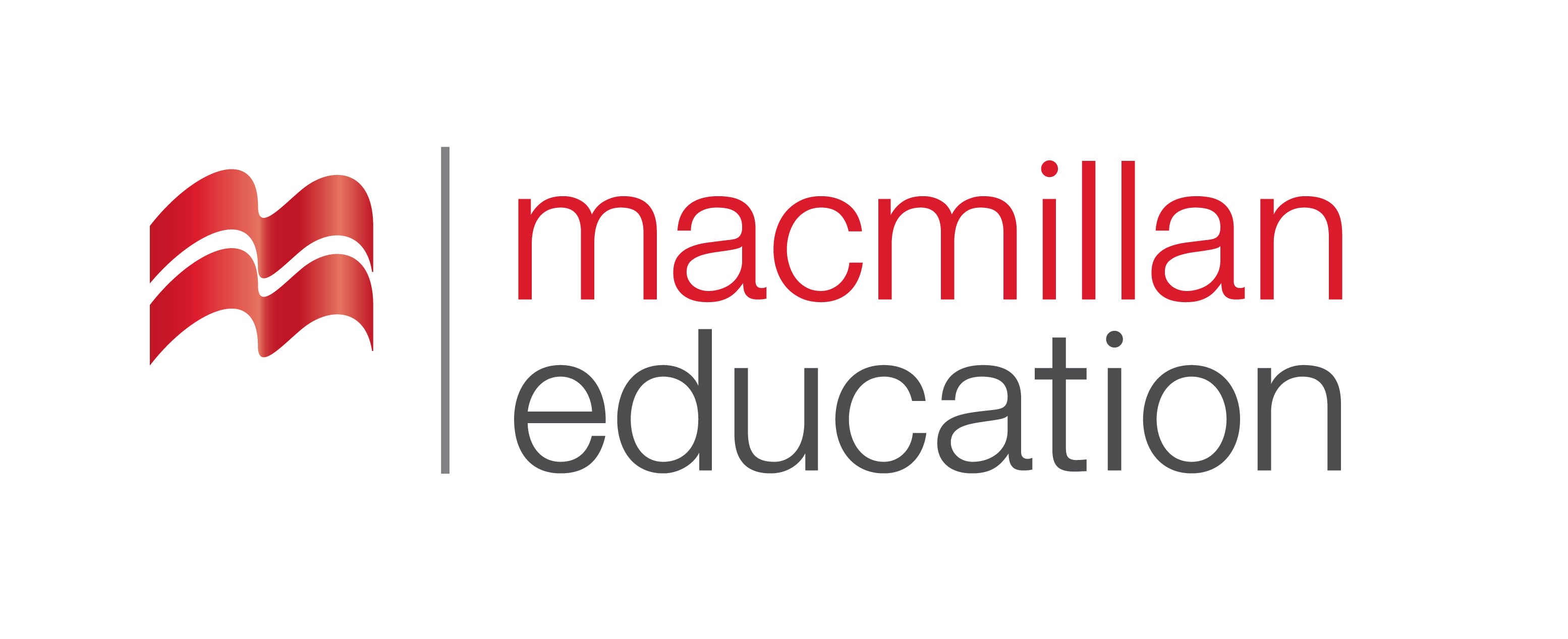 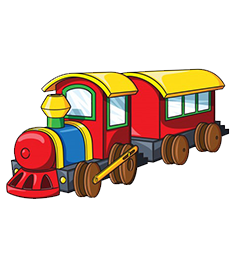 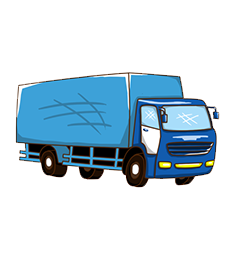 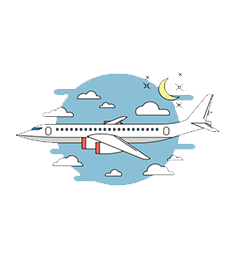 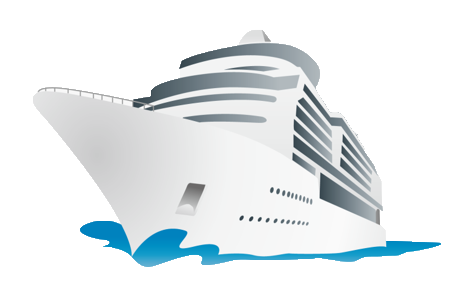 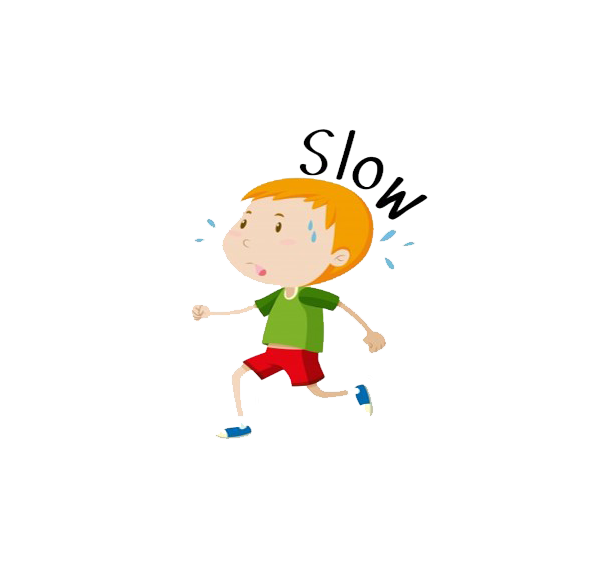 ship
გემი
plane
თვითმფრინავი
train
მატარებელი
lorry
სატვირთო
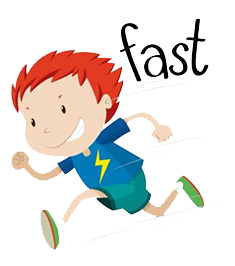 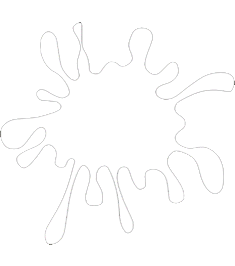 slow
ნელი
fast
სწრაფი
white
თეთრი
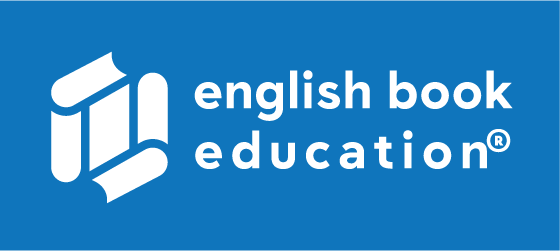 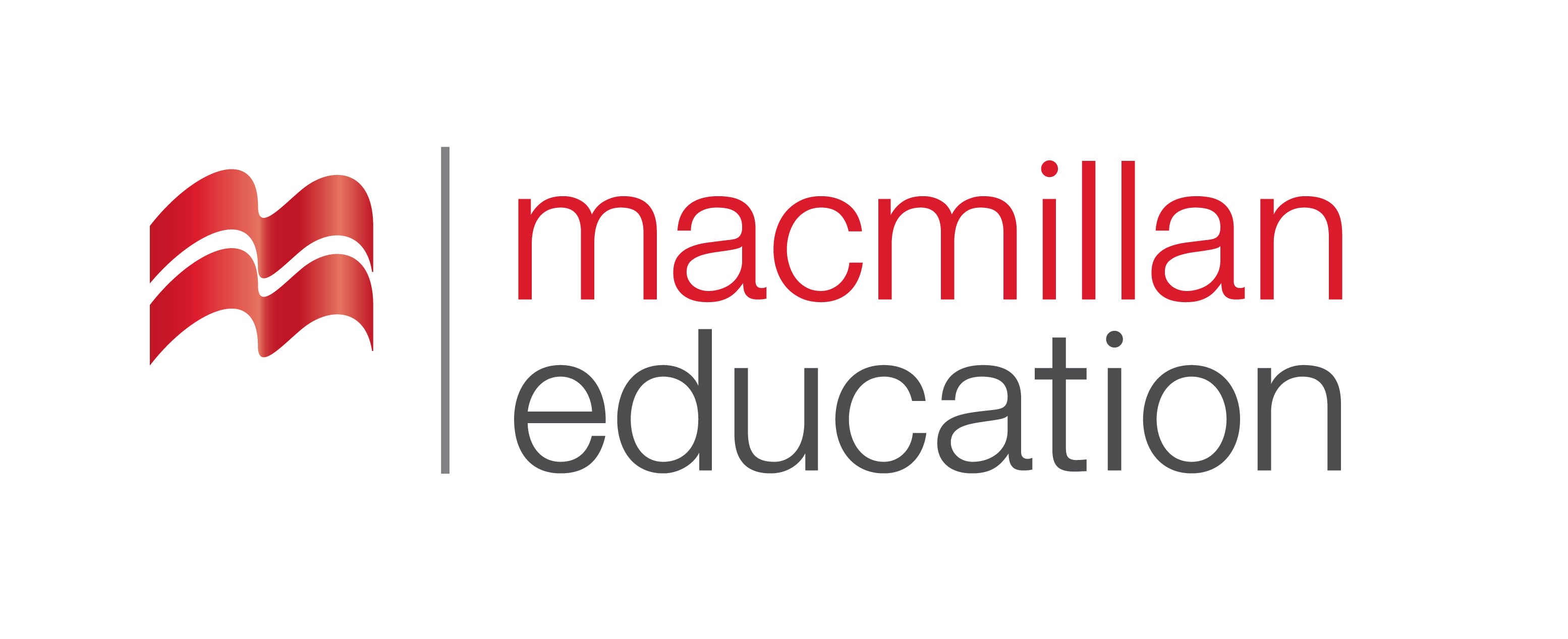 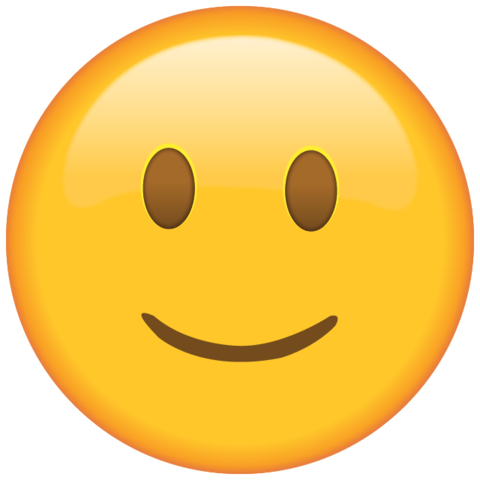 blue green      purple   orange                 white       black       pink          yellow         brown                          red   small        slow                sad                   fast    big    happy
Homeworkსაშინაო დავალებაDraw four pictures and describe them with the words from the circle. დახატეთ ოთხი სურათი და დაახასიათეთ მოცემული სიტყვების გამოყენებით.
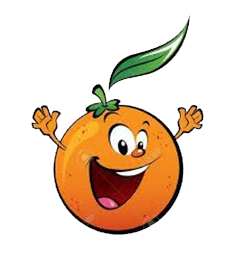 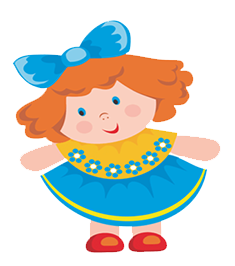 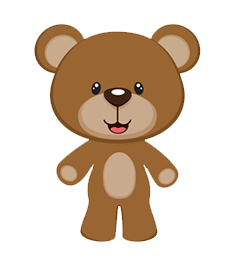 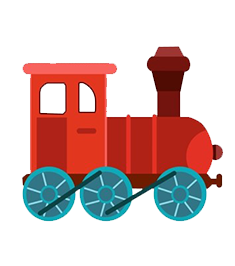 It is a teddy bear.
It is brown.
It is a doll.
It is happy
It is an orange.
It is small
It is a train
 It is fast.
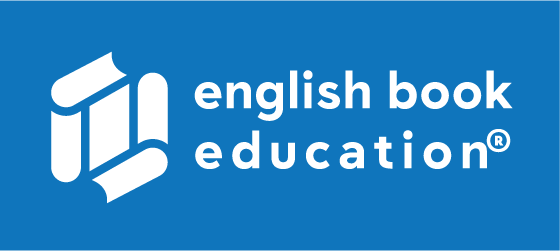 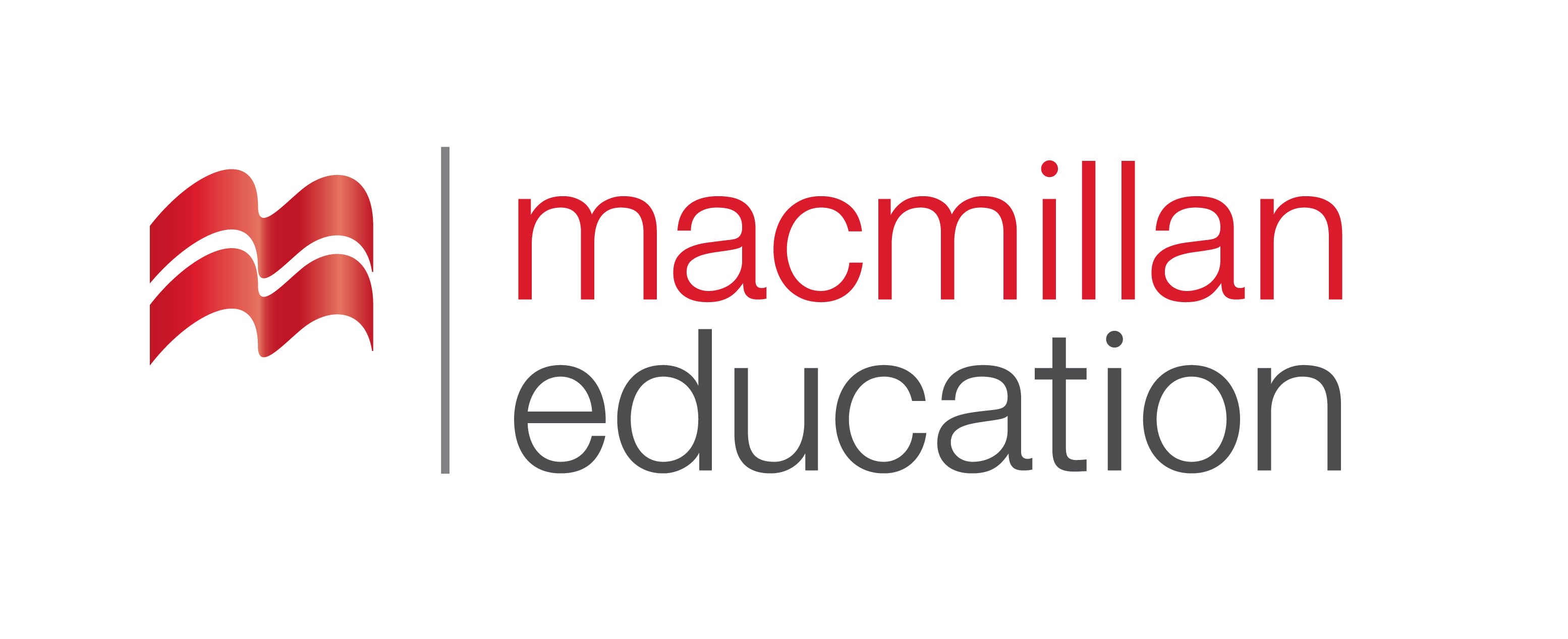 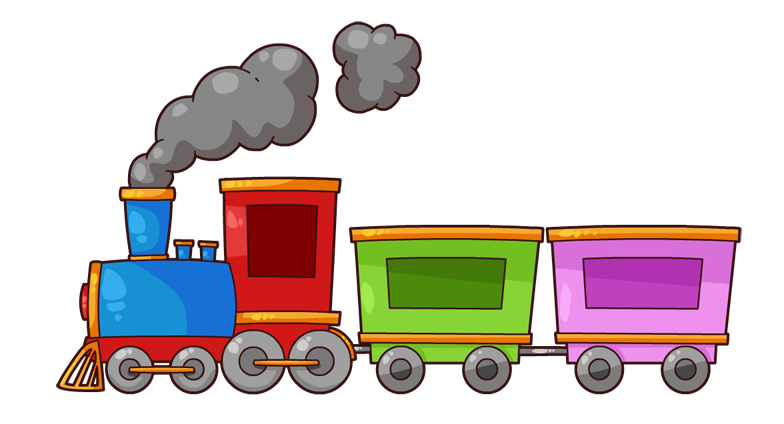